PLAN-DO-CHECK-ACT
(PDCA)
CYCLE
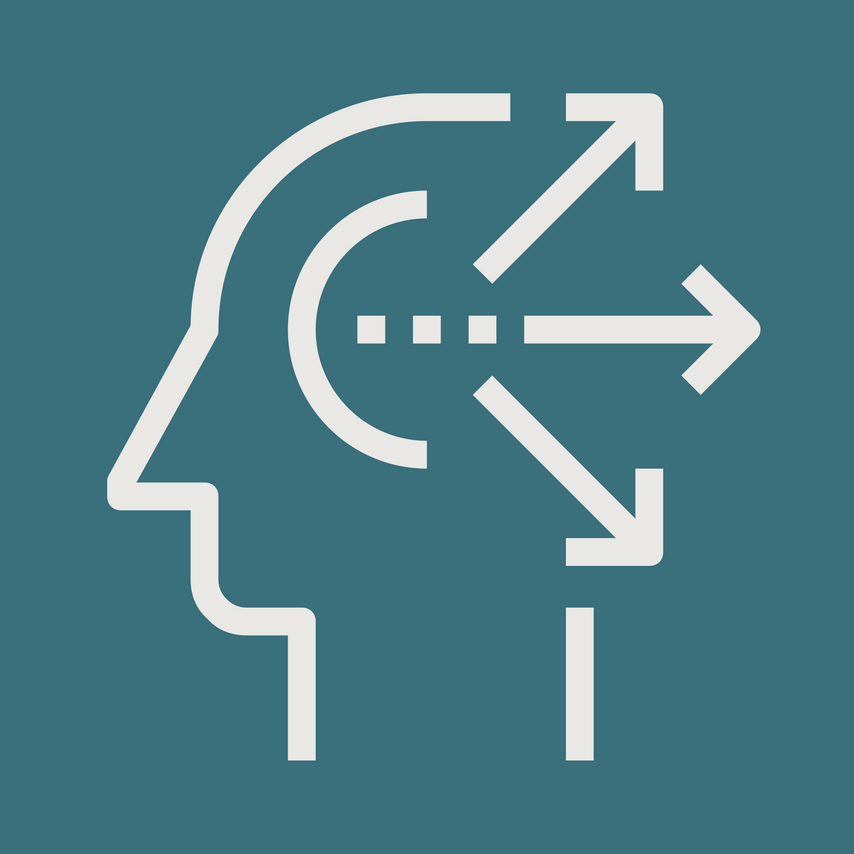 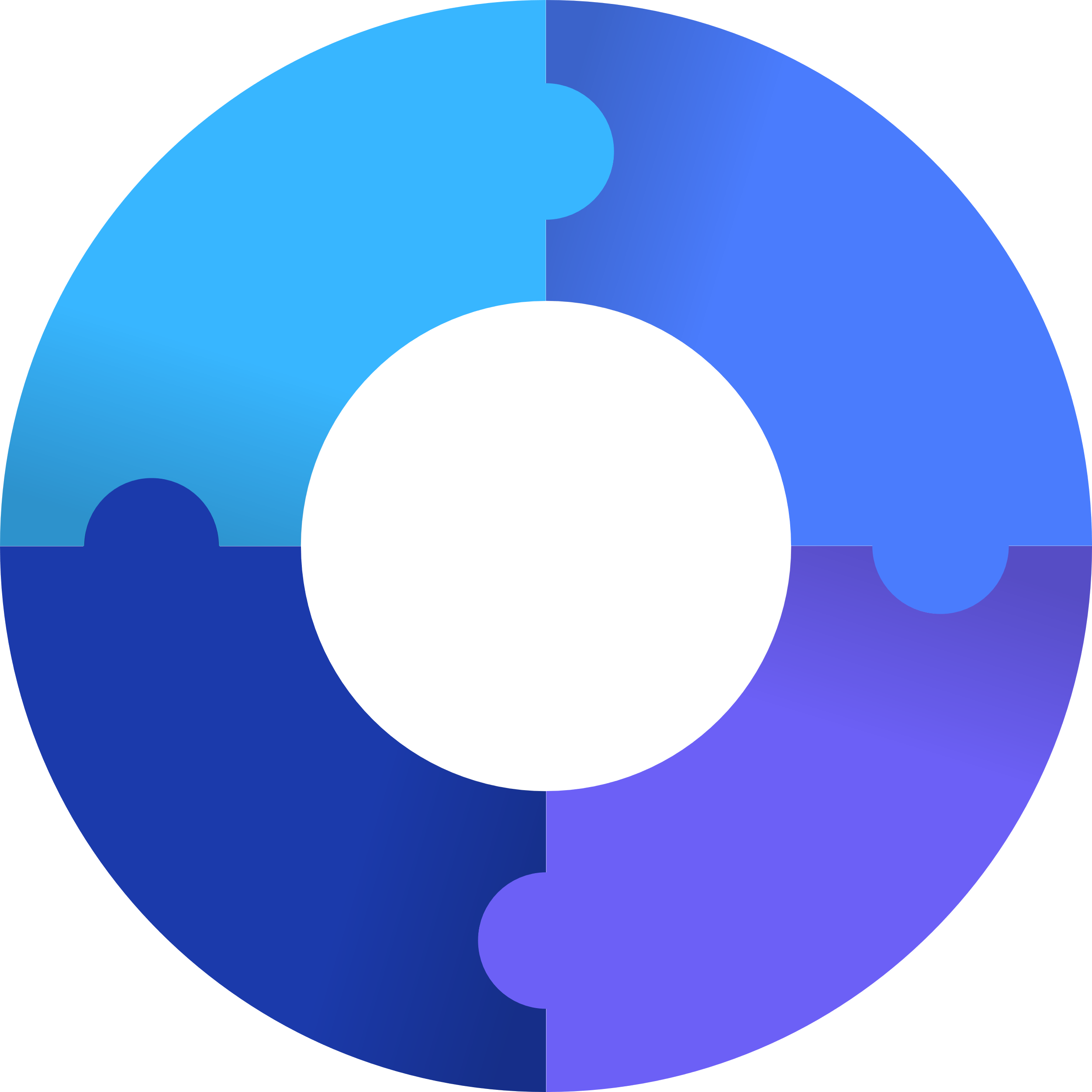 STEP TWO
STEP ONE
DO
PLAN
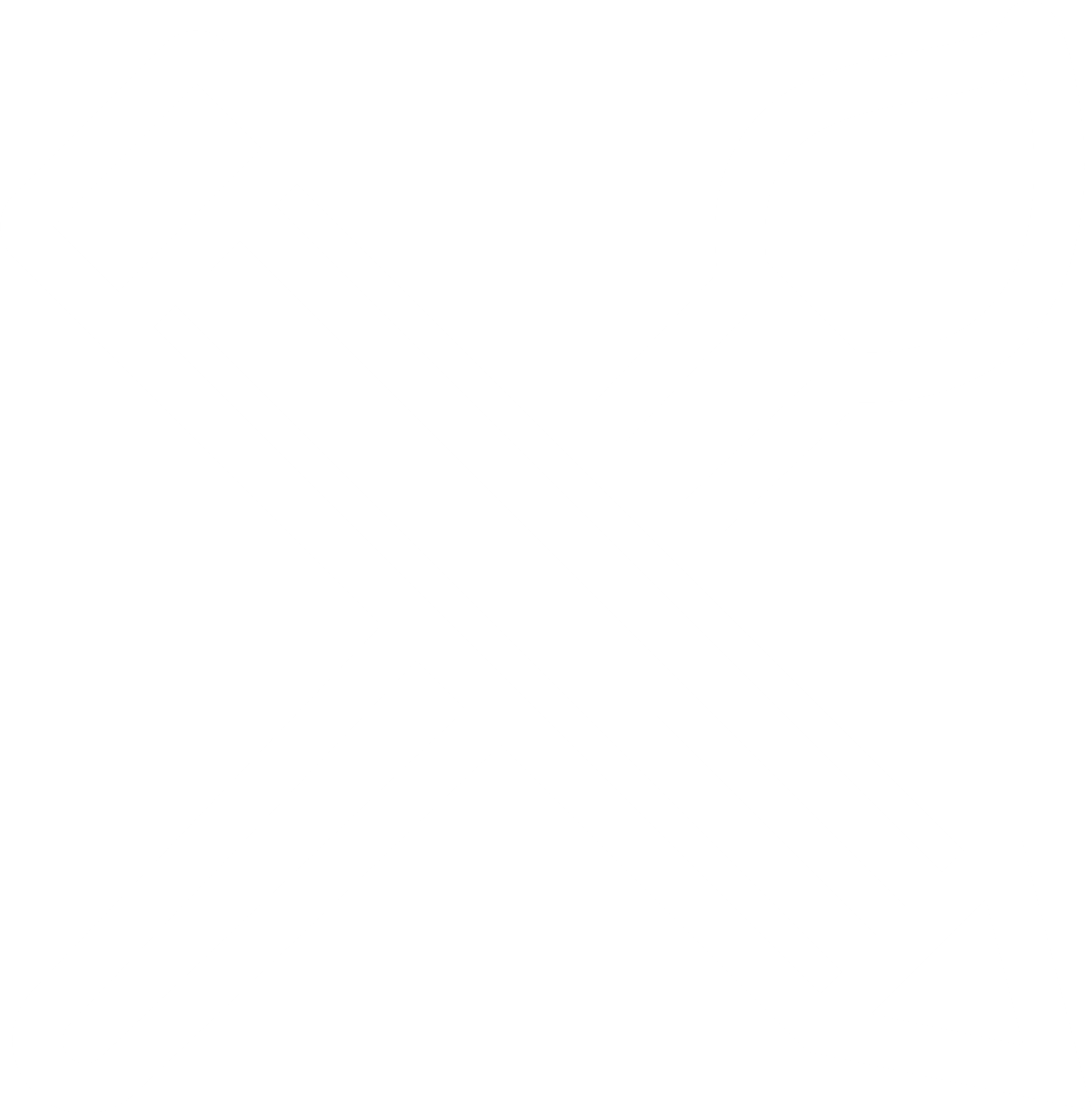 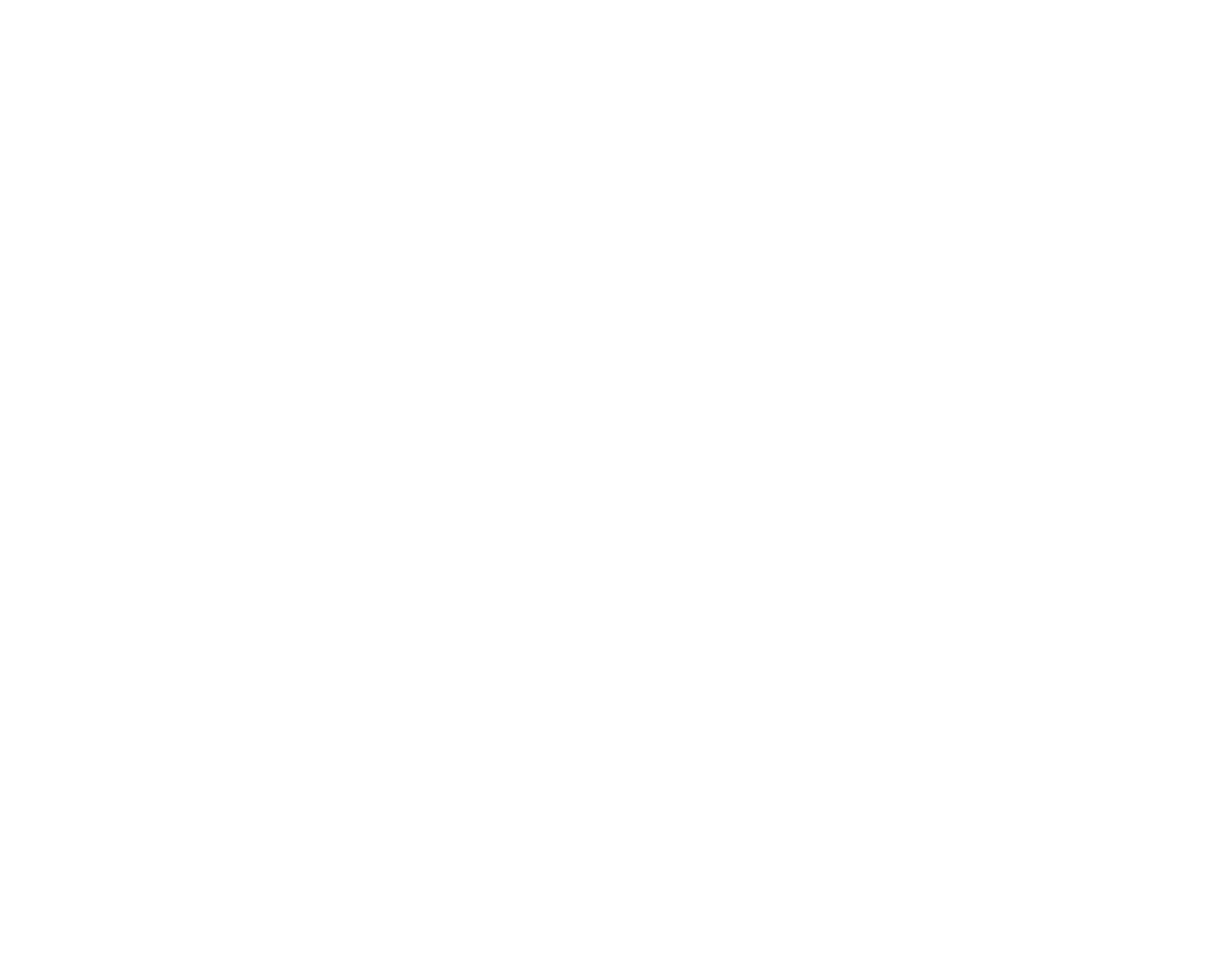 Implement a solution
Set a goal and make plans
STEP FOUR
STEP THREE
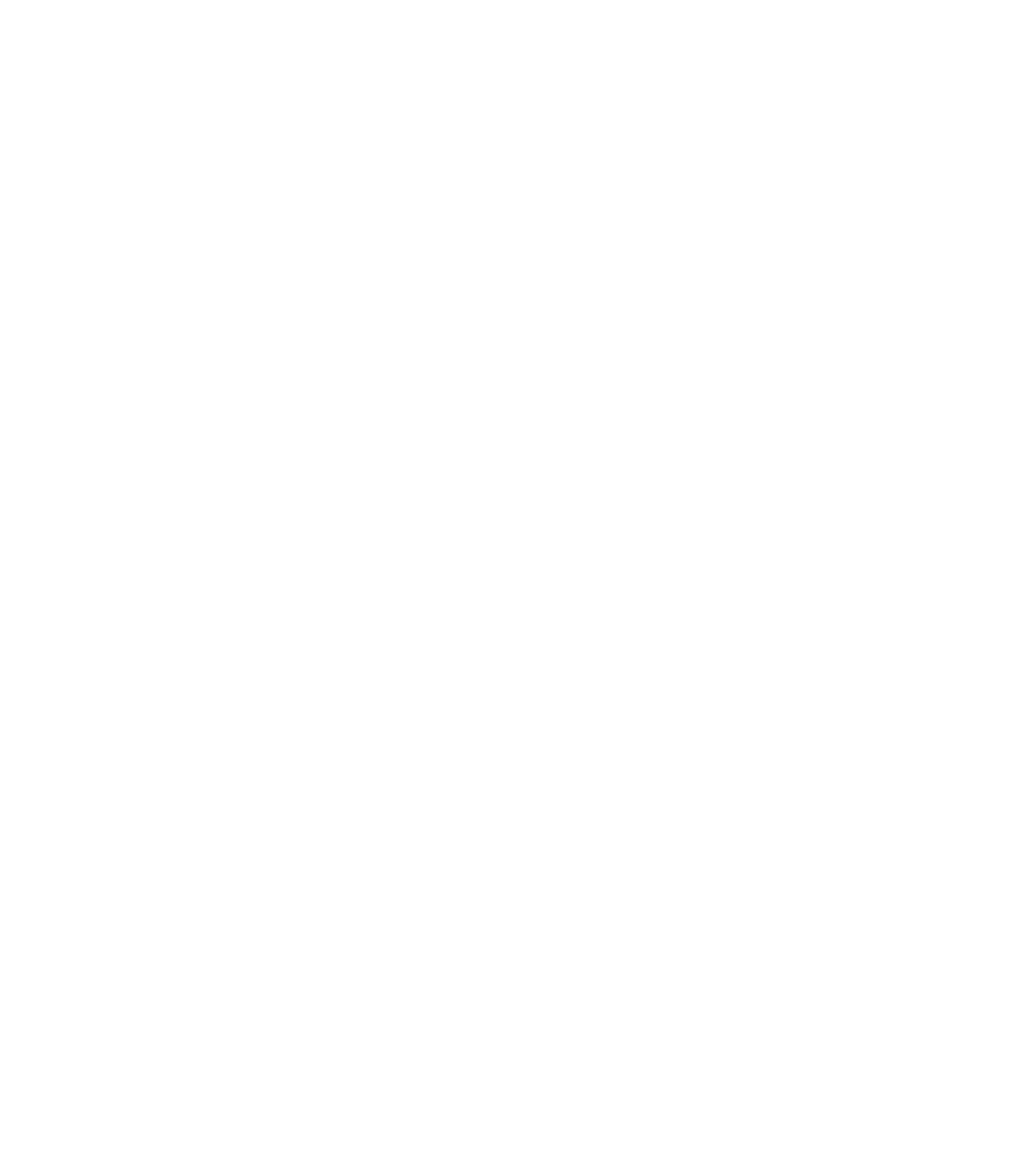 ACT
CHECK
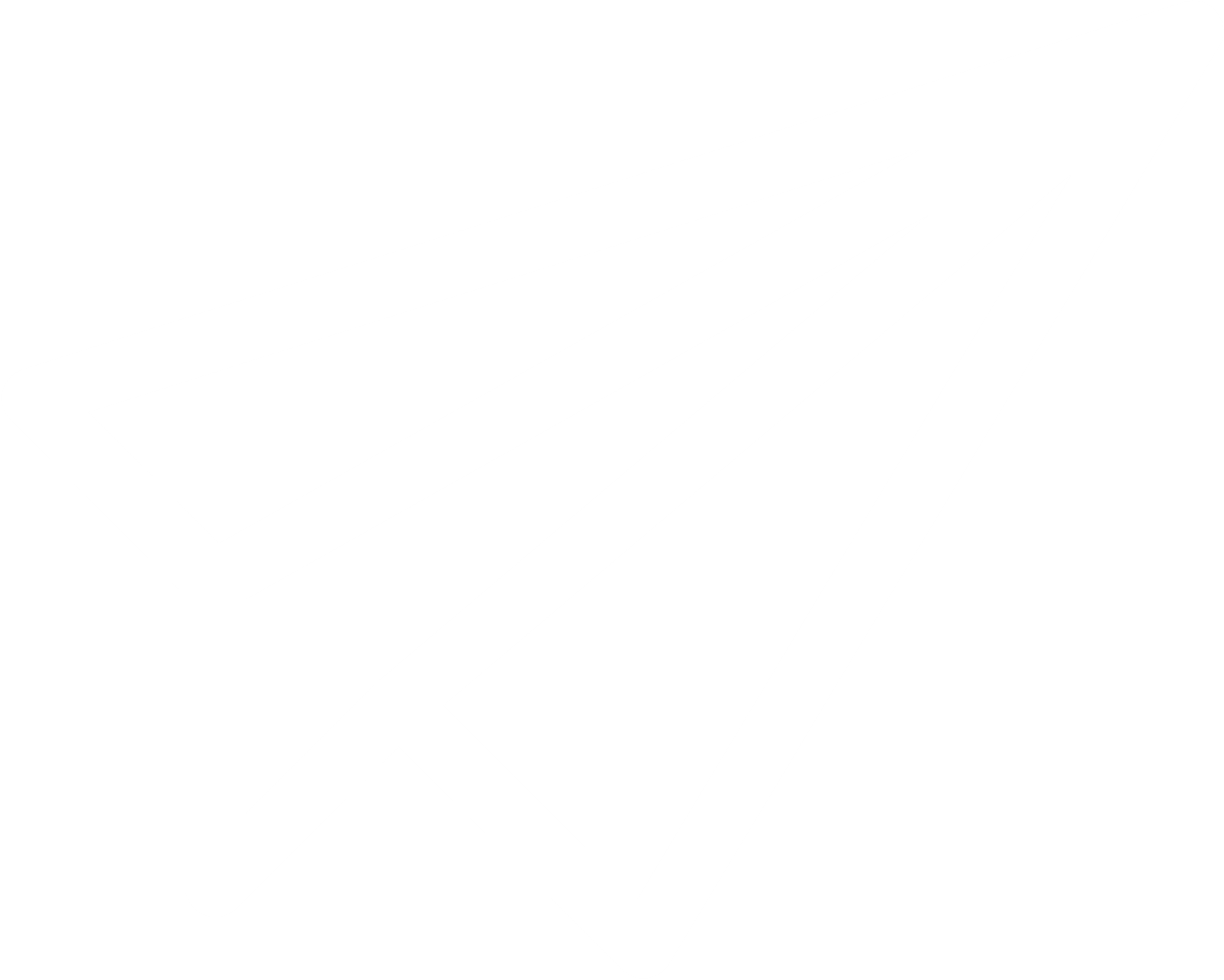 Improve the process
Evaluate the results
STRATEGYPUNK.COM
PLAN-DO-CHECK-ACT
(PDCA)
CYCLE
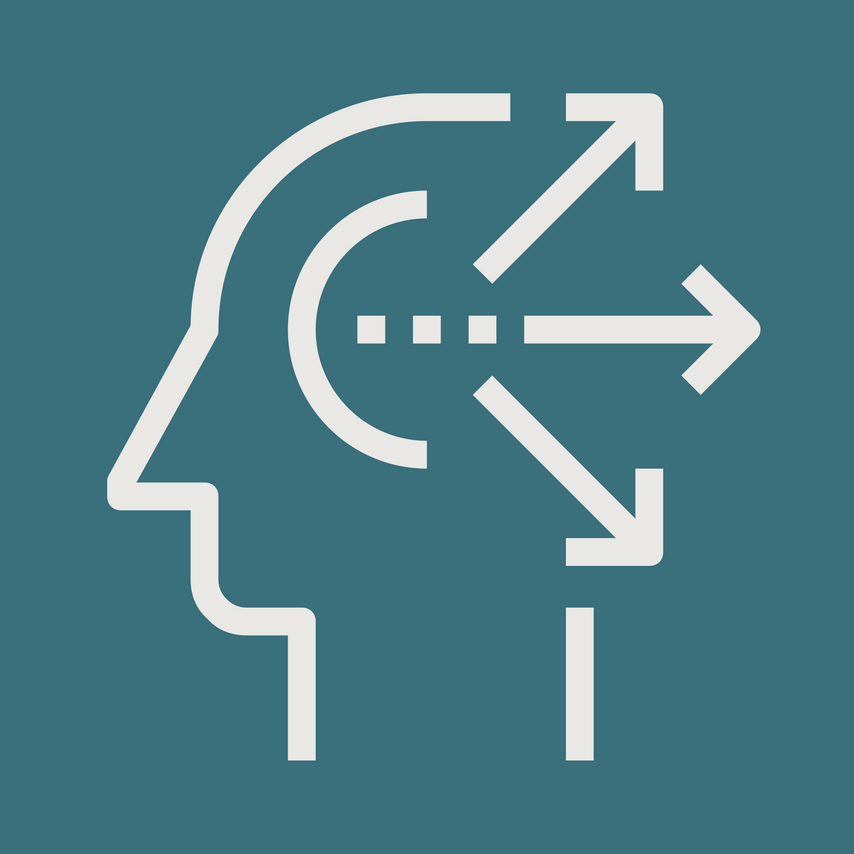 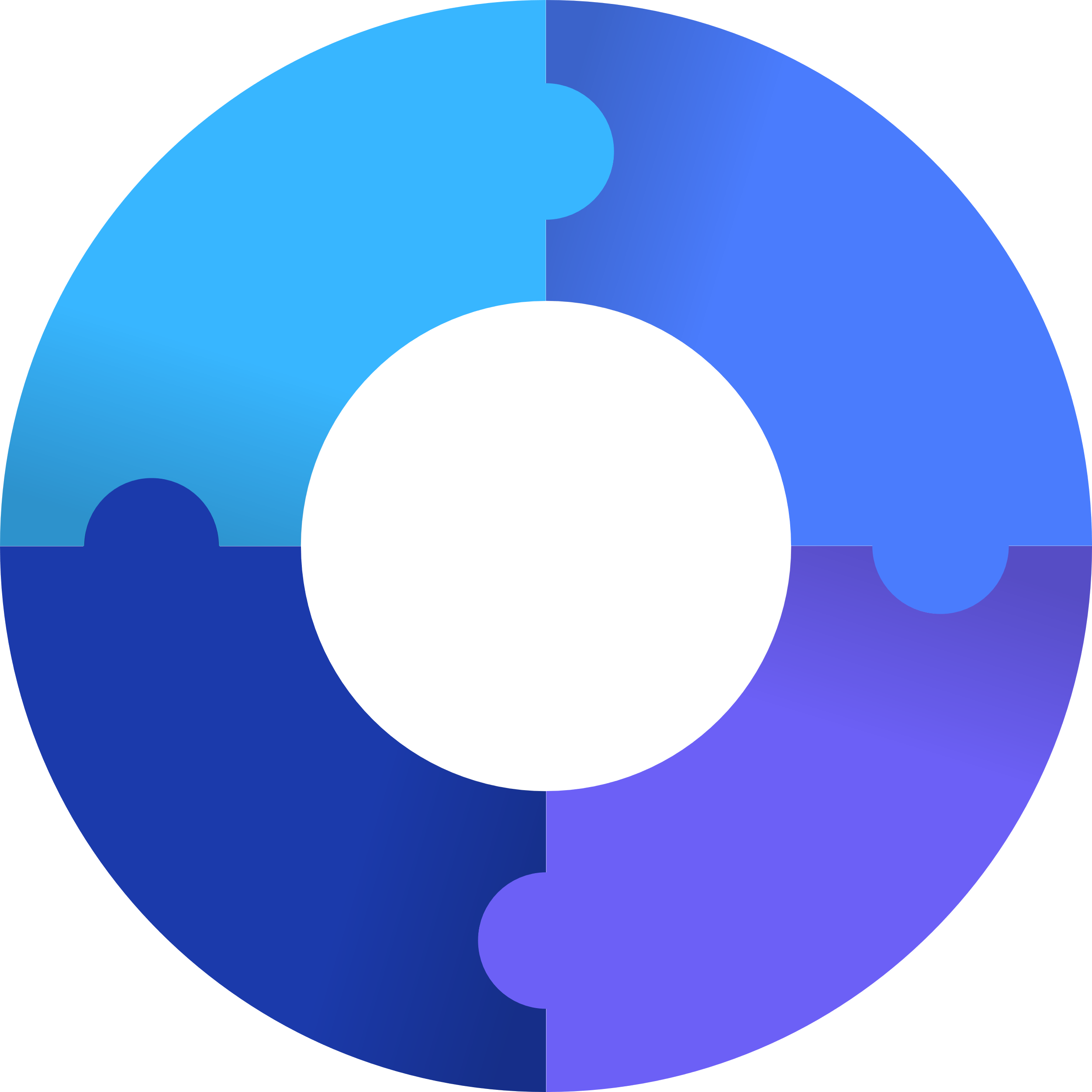 STEP TWO
STEP ONE
DO
PLAN
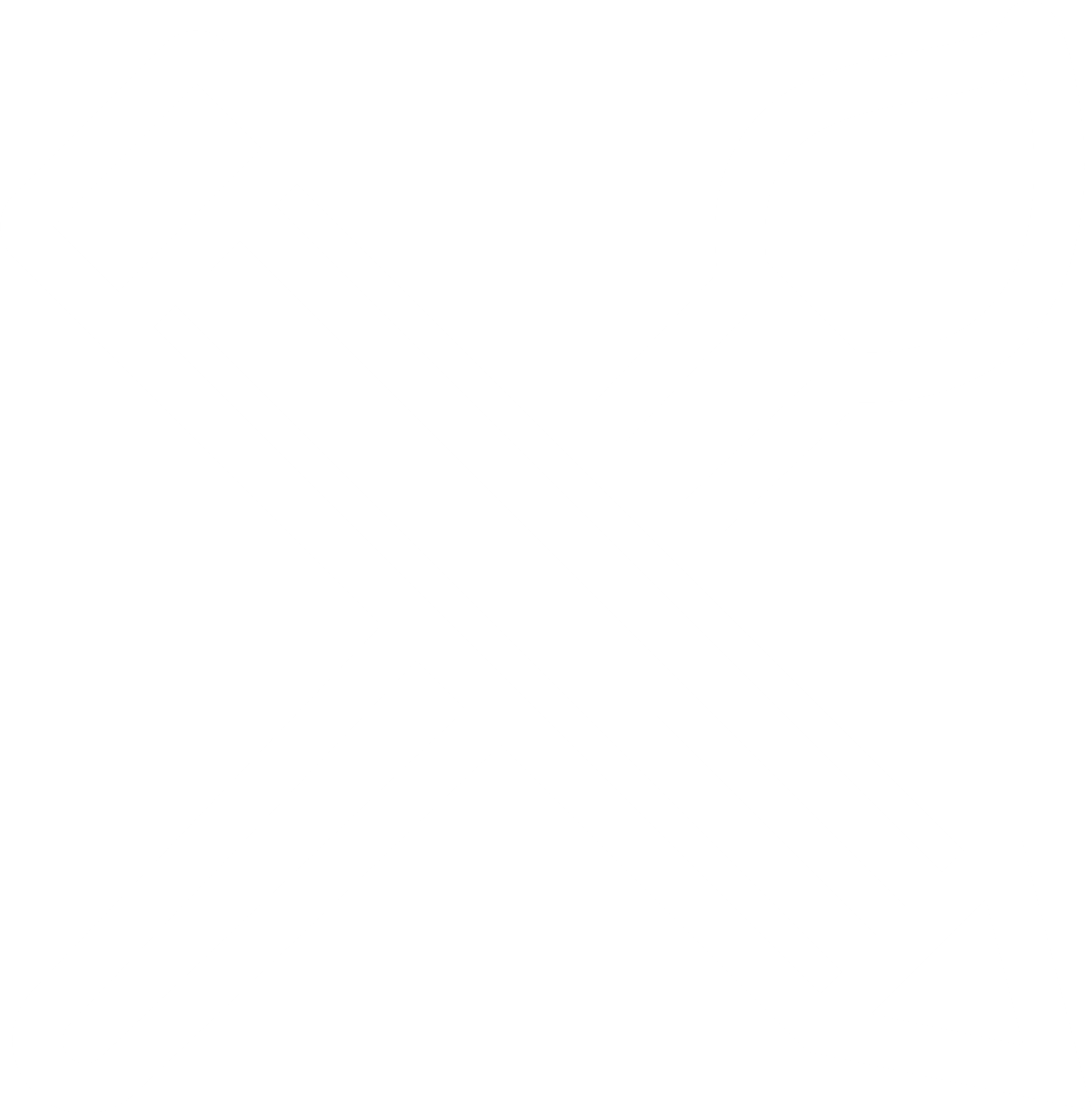 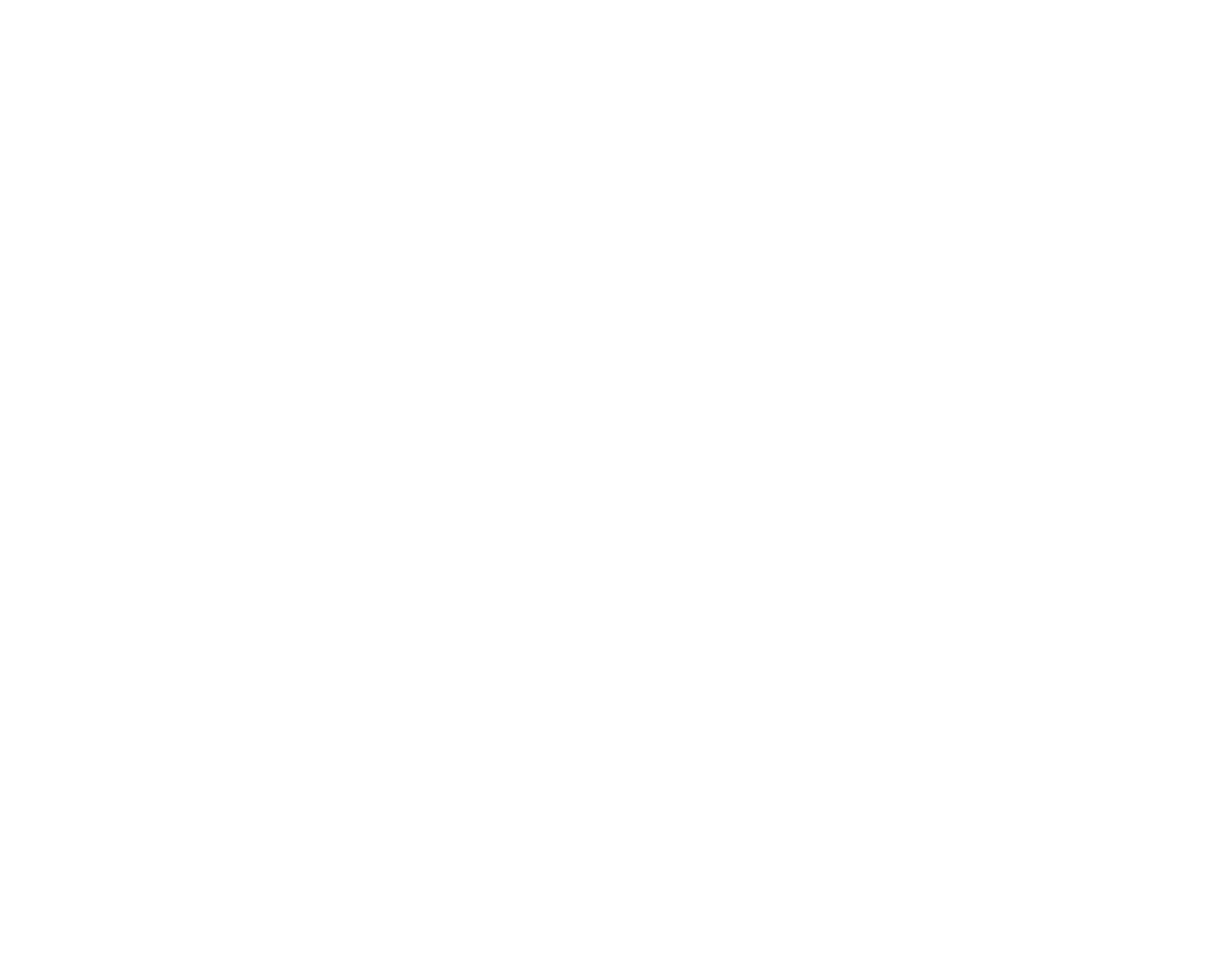 Do the work that leads to improvement
Test potential solutions
Set goals and objectivs
Define key metrics
STEP FOUR
STEP THREE
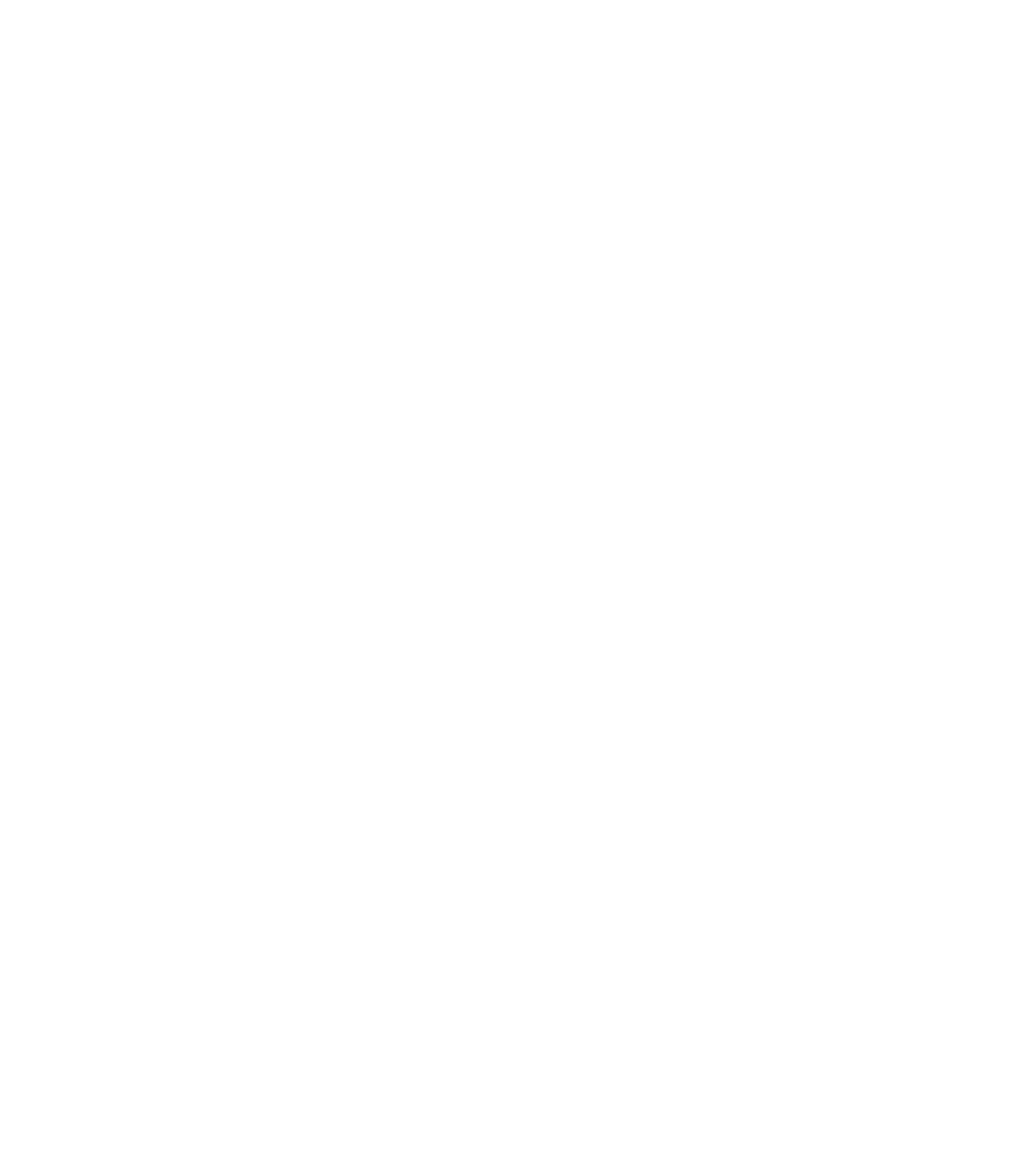 ACT
CHECK
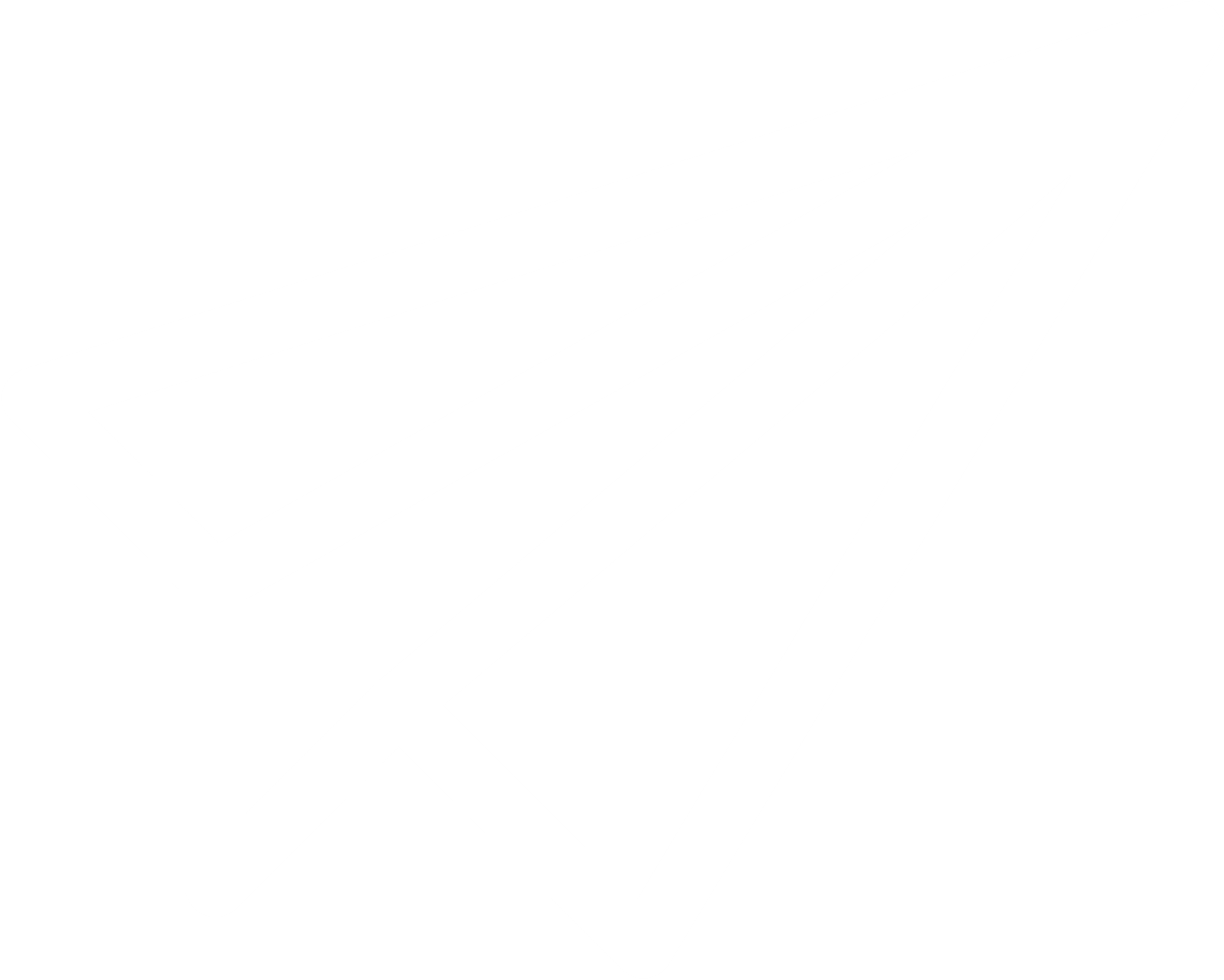 Implement best solution (or corrective actions)
Start cycle again
Evaluate your results
Monitor, measure and document results
STRATEGYPUNK.COM